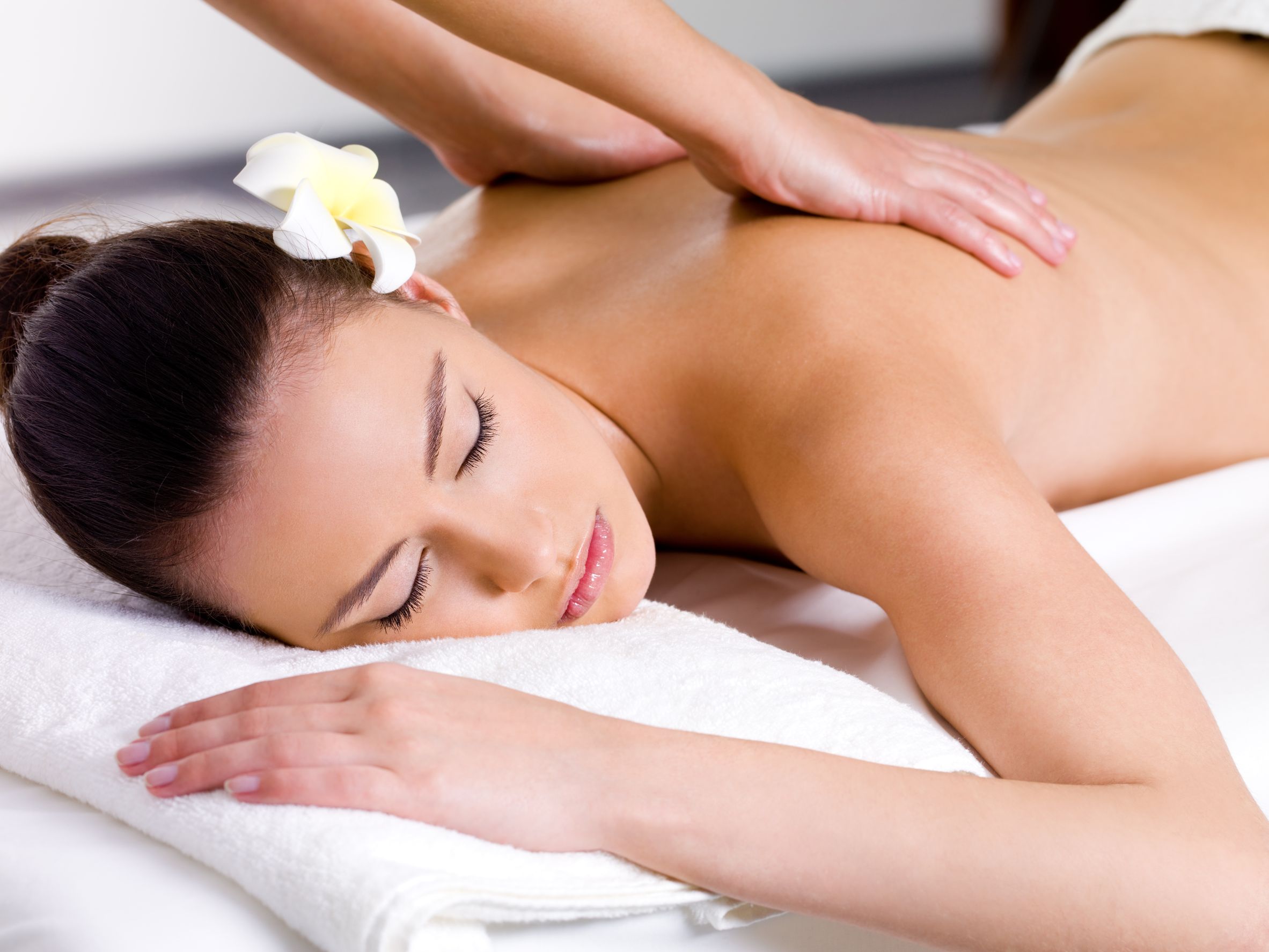 REPLENISH YOURWELL-BEING
Total Skin Rejuvenation Package
 5x Microderm Radiance facials
 Includes 
 - Customised mask
 -  Hand Treatment
 -  Take home product
$499
 (Valued at $759)
Conditions Apply